Kohdataan -app
By Solinor’s 10/10 – 2018-01-14
”Sinä olet kiinnostava”
Kohdataan-app
Kuinka laskea kynnystä tutustua uusiin ihmisiin?
Ongelma
Kohderyhmä
Ihmiset jotka etsivät 
Ystäviä, joilla
Yhteisiä kiinnostuksenkohteita
Läheltään
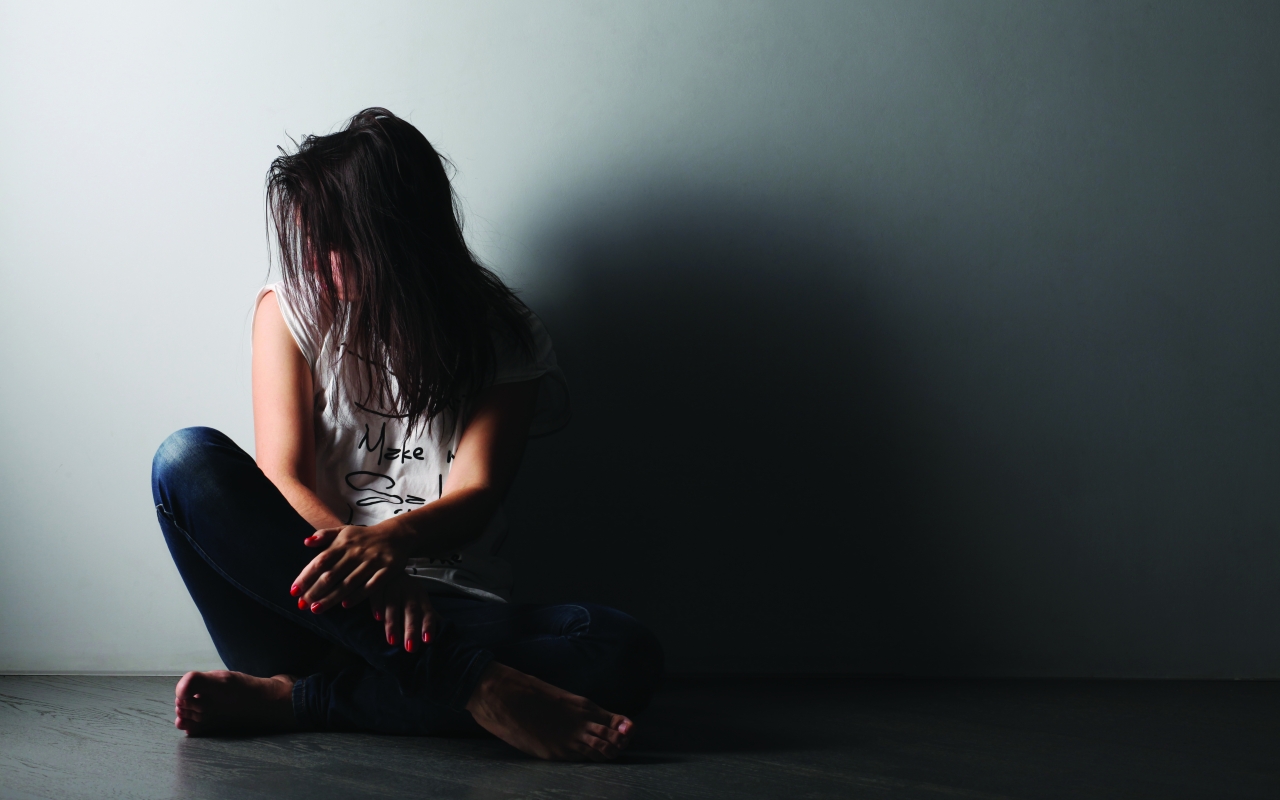 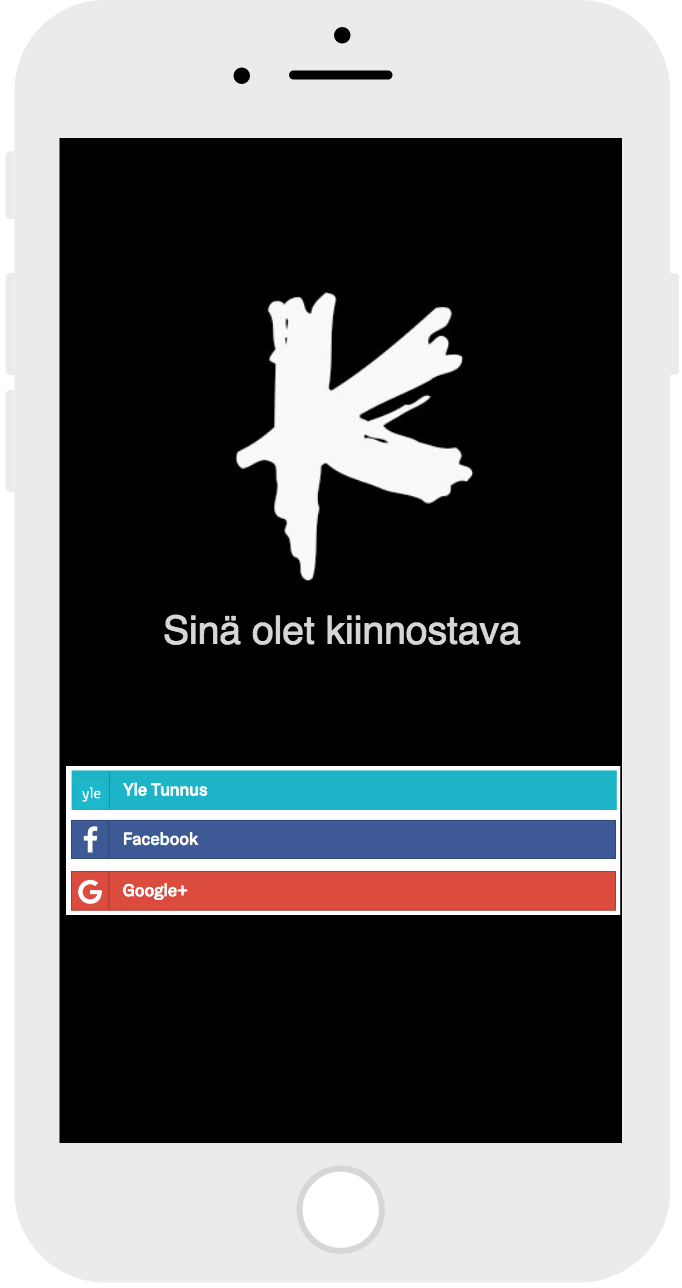 Ratkaisu
Chat-palvelu mobiiliin ja selaimeen
Interaktiivinen K-Botti
Kaveri- ja ryhmäehdotukset
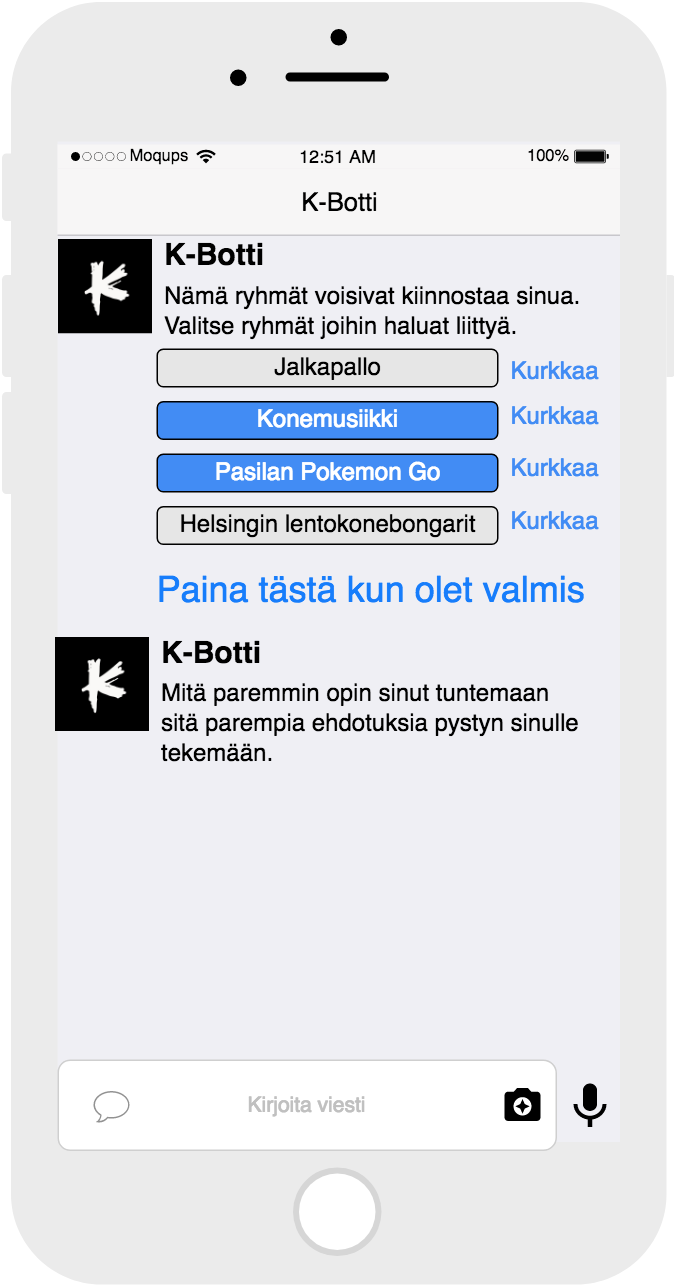 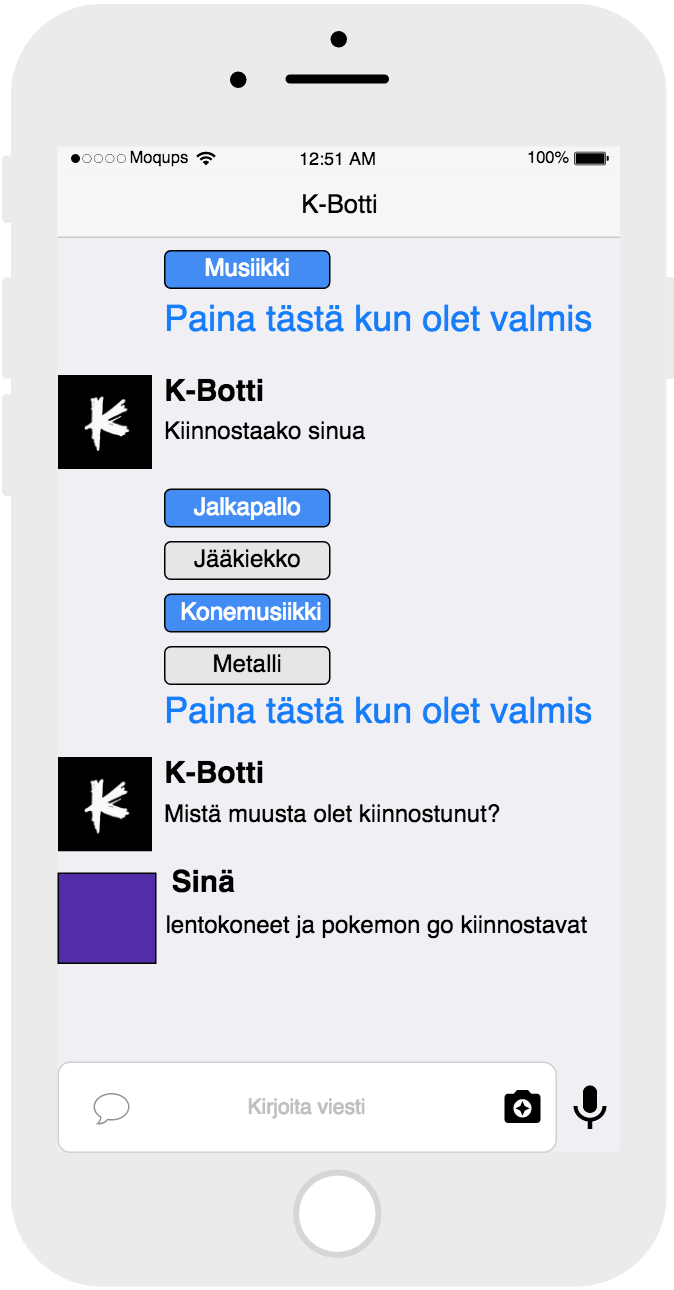 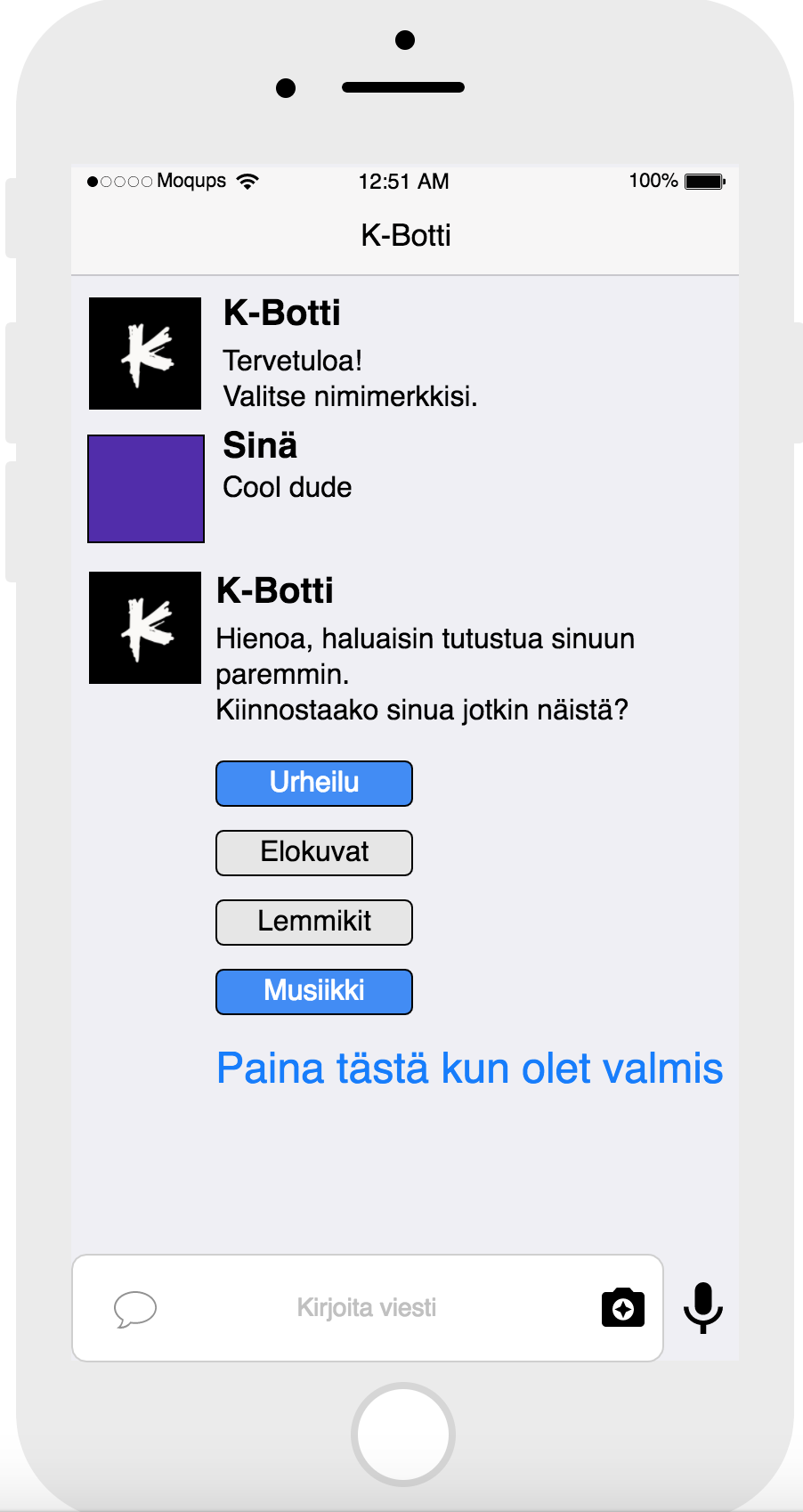 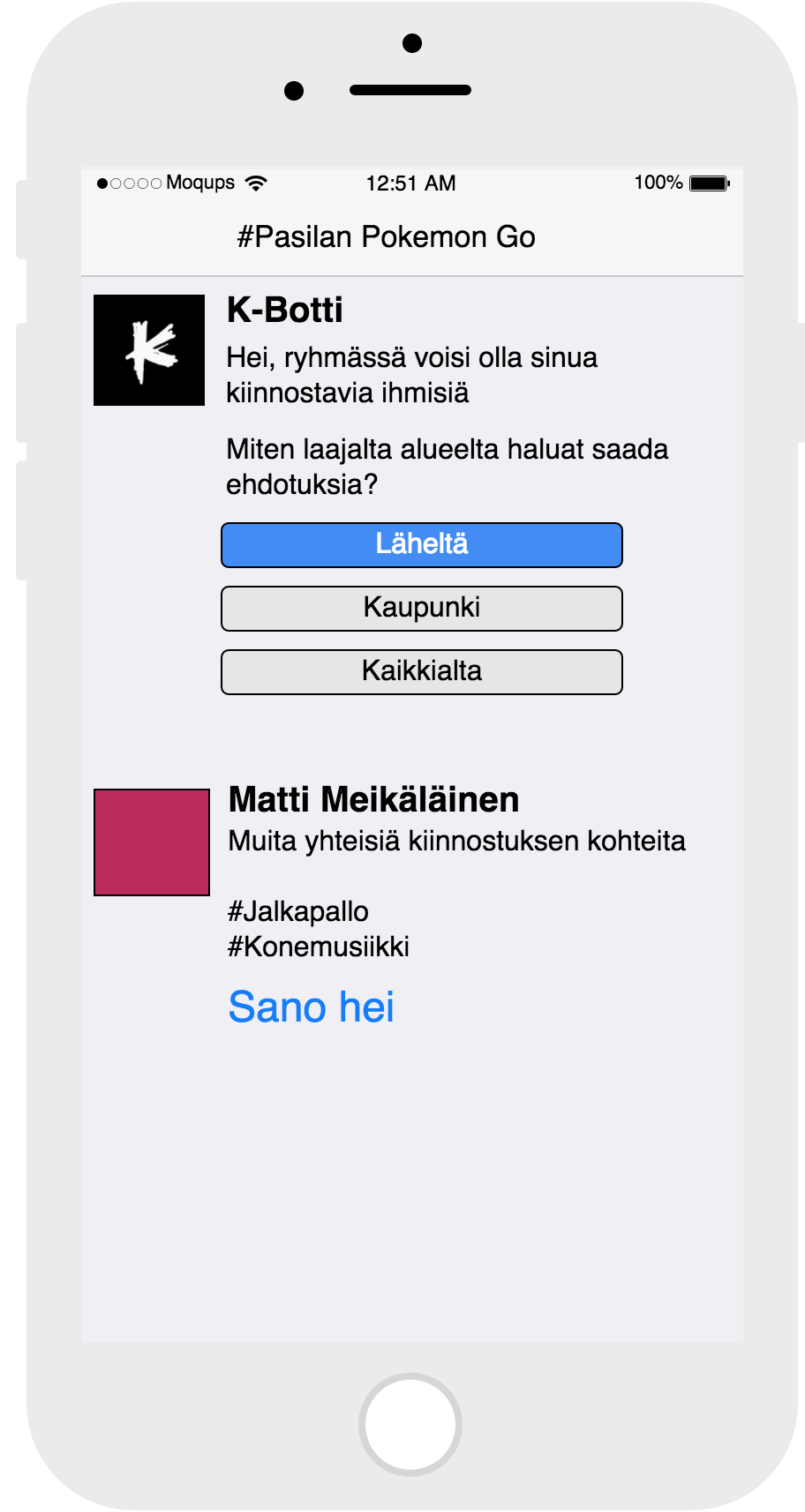 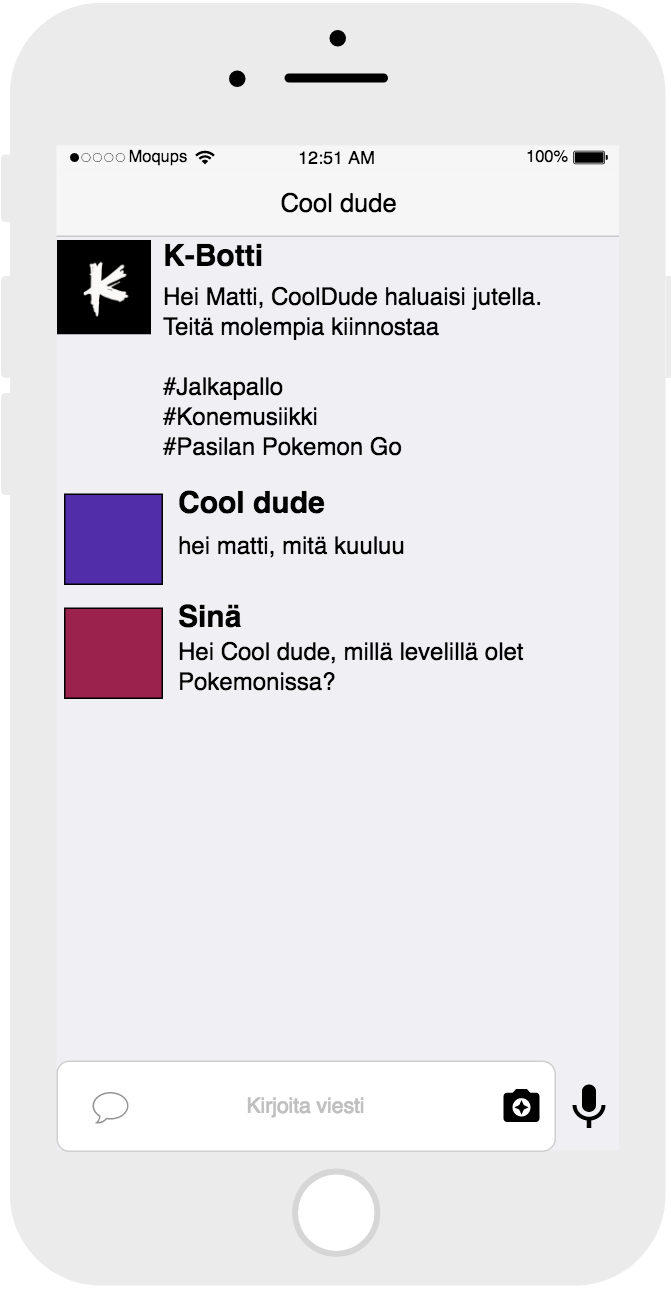 Matti
Cool dude
Miksi haluaisit käyttää?
Löydä itsellesi ystäviä
Aktiiviset yhteisöt
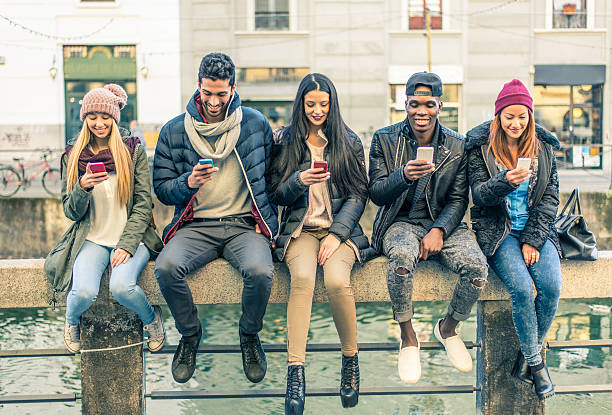 Jatkoa… ?
Älykäs ryhmien luonti
K-Botista AI-juttukaveri
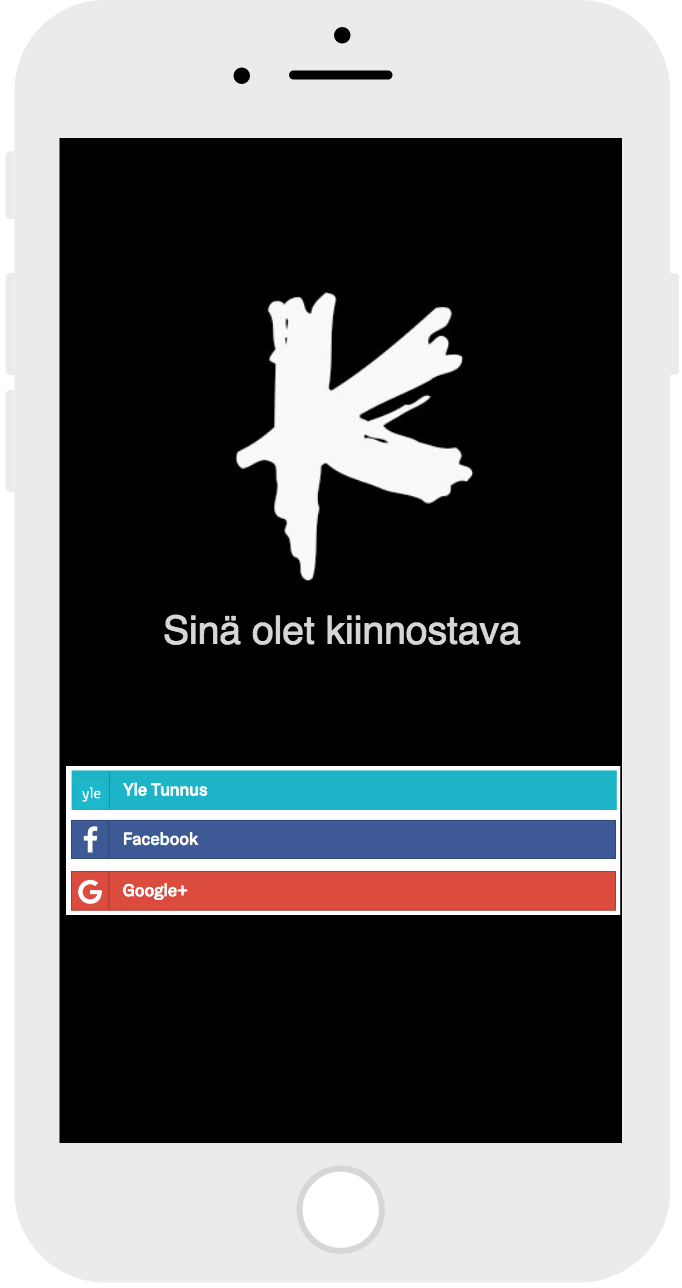 Ystävät ovat kultaakinarvokkaampia
bit.do/kohdataan